Administração e serviços de redes
Aula 02: Aplicações sobre TCP/IP
Prof. Msc. Diovani Milhorim
Família de protocolos TCP/IP
TCP/IP

O protocolo TCP/IP atualmente é o mais usado em redes locais. Isso se deve basicamente à popularização da Internet, já que esse protocolo foi criado para ser usado na Internet. 

Uma das vantagens dele em relação a outros protocolos existentes é que ele é roteável, isto é, foi criado pensando em redes grandes e de longa distancia, onde pode haver vários caminhos para o dado atingir o computador receptor.
Família de protocolos TCP/IP
TCP/IP

Outro fato que tornou o TCP/IP popular é que ele possui arquitetura aberta e qualquer fabricante pode adotar  a sua própria versão do TCP/IP em seu sistema operacional, sem a necessidade de pagamento de direitos autorais a ninguém. Com isso, todos os fabricantes de sistemas operacionais acabaram adotando o TCP/IP, transformando-o em um protocolo universal, possibilitando que todos os sistemas possam comunicar-se entre si sem dificuldade.
Família de protocolos TCP/IP
TCP/IP

A arquitetura  TCP/IP  é um modelo de protocolo em quatro camadas.
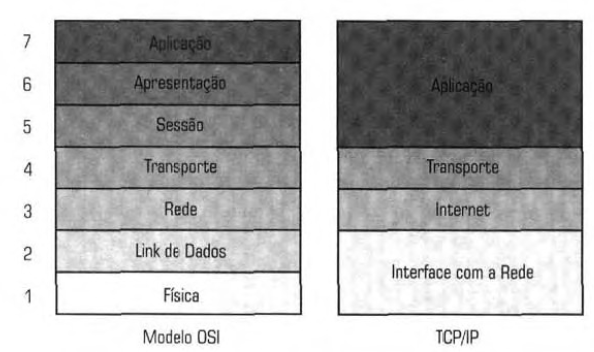 Família de protocolos TCP/IP
TCP/IP


O TCP/IP é, na realidade,  um conjunto de protocolos. Os mais conhecidos dão justamente o nome desse conjunto: TCP (Transmission Control Protocol) e IP (Internet Protocol), que operam nas camadas transporte e internet, respectivamente. Mas eles não são os únicos.
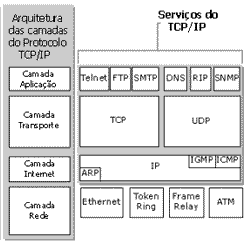 Família de protocolos TCP/IP
TCP/IP


Camada de Aplicação

Esta camada equivale ás camadas 5, 6 e 7 do modelo OSI e faz a comunicação entre os aplicativos e o protocolo de transporte. 

Existem vários protocolos que operam na camada de aplicação. Os mais conhecidos são o HTTP, SMTP, FTP e o DNS.
Família de protocolos TCP/IP
TCP/IP

Camada de Aplicação

Quando um programa cliente de e-mail quer baixar os e-mails que estão armazenados no servidor de e-mail, ele irá efetuar esse pedido para a camada de aplicação do TCP/IP, sendo atendido pelo protocolo SMTP.

Quando você entra em um endereço www em seu  browser, para visualizar uma página na Internet, o seu navegador irá comunicar-se com a camada de aplicação do TCP/IP, 

Dessa forma, quando um programa cliente de e-mail quer baixar os e-mails que estão armazenados no servidor de e-mail, ele irá efetuar esse pedido para a camada de aplicação do TCP/IP, sendo atendido pelo protocolo SMTP
Família de protocolos TCP/IP
TCP/IP
Camada de Aplicação


A comunicação na camada de aplicação se dá por meio de portas (comunicação porta a porta).

 O protocolo SMTP utiliza a porta 25, o protocolo HTTP utiliza sempre a porta 80 e o FTP as 20 (para a transmissão de dados) e 21 (para a transmissão de informações de controle).

 O uso de um número de porta permite ao protocolo de transporte saber qual é o tipo de conteúdo do pacote de dados e no receptor, saber para qual protocolo de aplicação ele deverá  entregar o pacote de dados.
Família de protocolos TCP/IP
TCP/IP

Camada de Transporte

Esta camada é equivalente á camada de transporte (camada 4) do modelo OSI. Ela é responsável por pegar os dados enviados pela camada de aplicação e transformá-los em pacotes, a serem repassados para a camada de Internet. No modelo TCP/IP a camada de transporte utiliza um esquema de multiplexação, onde é possível transmitir “simultaneamente” dados das mais diferentes aplicações.
Família de protocolos TCP/IP
TCP/IP

Camada de Transporte

Na verdade, ocorre o conceito de intercalamento de pacotes; vários programas poderão estar comunicando-se com a rede ao mesmo tempo, mas os pacotes gerados serão enviados à rede de forma intercalada, não sendo preciso terminar um tipo de aplicação de rede para então começar outra. Isso é possível graças ao uso do conceito de portas, já que dentro do pacote há a informação da porta de origem e de destino do dado. Ao receber três pacotes, por exemplo, o primeiro pode ser de e-mail, o segundo de www e o terceiro de FTP.
Família de protocolos TCP/IP
TCP/IP

Camada de Transporte

Nesta camada operam dois protocolos: o TCP e o UDP. Ao contrário do TCP, este segundo protocolo não verifica se o dado chegou ou não ao destino. Por este motivo, o protocolo mais usado na transmissão  de dados é o TCP, enquanto o UDP é tipicamente usado na transmissão de informações de controle e dados em streaming . 

Na recepção de dados, a camada de transporte pega os pacotes passados pela camada Internet e trata de colocá-los em ordem e verifica se todos chegaram corretamente.
Família de protocolos TCP/IP
TCP/IP

Camada de Internet

Essa camada é equivalente à camada de rede (camada 3) do modelo OSI. Na transmissão de um dado, o pacote de dados recebido da camada TCP é dividido em pacotes chamados de datagramas. 

Os datagramas são enviados para a camada de interface com a rede, onde são transmitidos pelo cabeamento da rede através de quadros. Essa camada não verifica se os datagramas  chegaram ao destino, isso fica a cargo do TCP.

Ainda nessa camada é realizado o roteamento de pacotes, isto é, adiciona-se ao datagrama informações sobre o cainho que ele deverá percorrer.
Família de protocolos TCP/IP
TCP/IP

Camada de Interface de Rede



Esta camada, é equivalente as camadas 1 e 2 do modelo OSI, ela é responsável por enviar o datagrama recebido pela camada de internet em forma de um quadro através da rede.
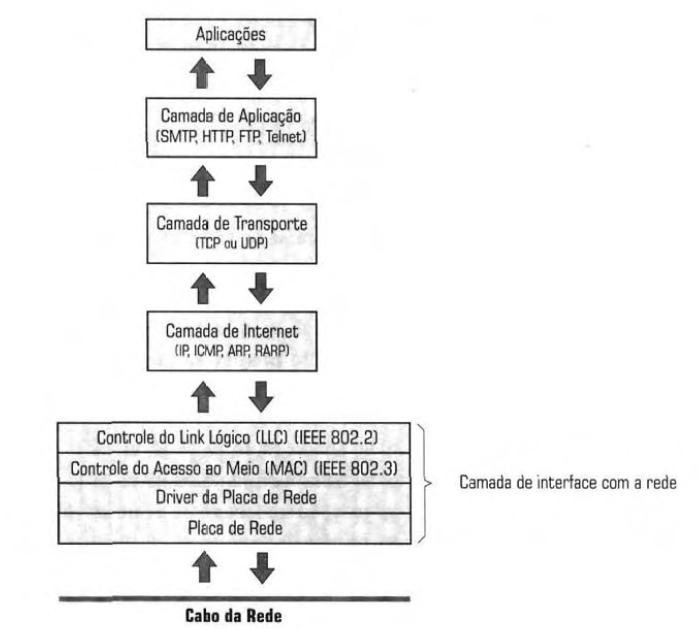 PING
O aplicativo PING é uma ferramenta de diagnóstico para verificar conectividade entre dois hosts em uma rede, o ping mede o tempo de atraso entre o pacote ICMP enviado e o recebido, nos dando uma idéia de como a velocidade da rede está entre o computador local e o remoto. 

O PING se utiliza do protocolo ICMP (Internet Control Messages Protocol) de camada de aplicação.
PING
ICMP

O ICMP é similar ao UDP pois utiliza mensagens que cabem num só datagrama, sendo no entanto ainda mais simples uma vez que não possui a indicação, no seu cabeçalho, das portas. 

O protocolo de mensagem de controle da Internet (ICMP), é obrigatório em implementações da camada IP. Na sua maioria indicam a ocorrência de problemas no transporte de algum datagrama ou servem para operações de controle. Esses problemas podem ser causados, quando a máquina de destino não está conectada na rede, quando o campo do datagrama TTL expira ou quando os roteadores ficam muito congestionados, não conseguindo processar o tráfego de entrada. Desta forma o ICMP envia mensagens de erro ou controle para os hosts, que fizeram a requisição.
PING
ICMP

O ICMP utiliza o IP para o transporte de mensagem, não oferecendo, portanto, garantia de entrega. A figura a seguir apresenta como uma mensagem ICMP é encapsulada em um datagrama IP.
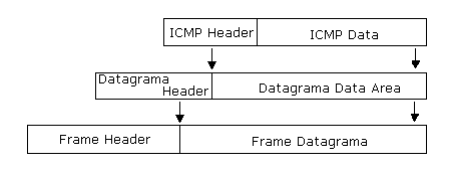 PING
ICMP

O formato geral de uma mensagem ICMP é apresentado na figura abaixo. O campo TIPO identifica a mensagem ICMP particular, o campo CÓDIGO é usado na especificação dos parâmetros da mensagem e o campo CHECKSUM corresponde ao código verificador de erro, calculado a partir da mensagem ICMP completa.
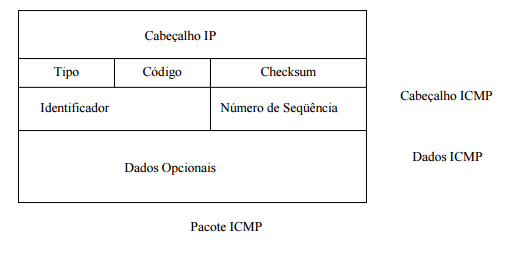 PING
O PING se utiliza do protocolo  ICMP  e envia requisi.ões (echo request) para uma determinada máquina e aguarda uma mensagem ICMP de resposta (echo reply). O formato da mensagem ICMP, utilizada no ping, é apresentado na figura a seguir.
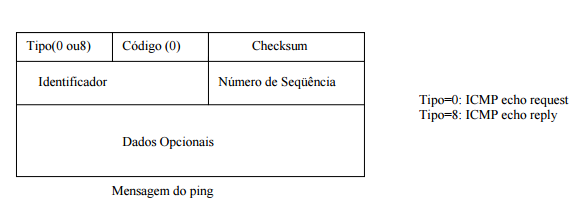 Quando o destino recebe a mensagem ICMP de echo request da fonte, ele retorna com uma mensagem ICMP echo reply, não modificando os campos: identificador, número de seqüência e dados opcionais.
PING
O campo de dados opcionais é usado para armazenar o momento que a mensagem ICMP de echo request foi enviada. 

Quando a fonte receber a mensagem de retorno (echo reply), esta pode determinar o tempo necessário para o pacote ir e voltar do seu destino. 

Este tempo é conhecido como RTT (Round Trip Time). O RTT deve ser usado como comparação, pois o comando ping não possui prioridade, ou seja, se tiver outra tarefa a ser realizada, esta será feita antes do ping.
PING
Na resposta do ping são mostrados 3 tempos, que corresponde ao mínimo, médio e máximo do RTT, o tamanho do pacote e TTL. 

Grandes diferenças nos valores RTT indicam rede congestionada ou um problema nela. O ping utiliza pacotes pequenos, pois o tamanho do pacote influência no valor do RTT. 

O campo TTL é preenchido com seu valor máximo de 255 e a cada roteador que o pacote passar é diminuído 1 deste valor. Logo o valor mostrado corresponde a 255 nemos número de roteadores que o pacote passou.
PING
Podemos observar na figura abaixo um comando ping sendo utilizado em uma máquina com sistema operacional Windows. Observe o valores de RTT, TTL e as perdas percentuais.
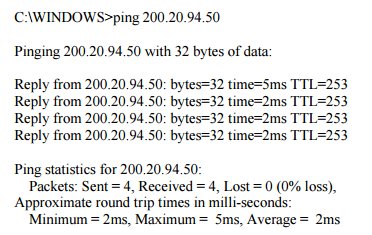 PING
Podemos observar na figura abaixo um comando ping sendo utilizado em uma máquina com sistema operacional Linux. Observe o valores de RTT, TTL e as perdas percentuais.
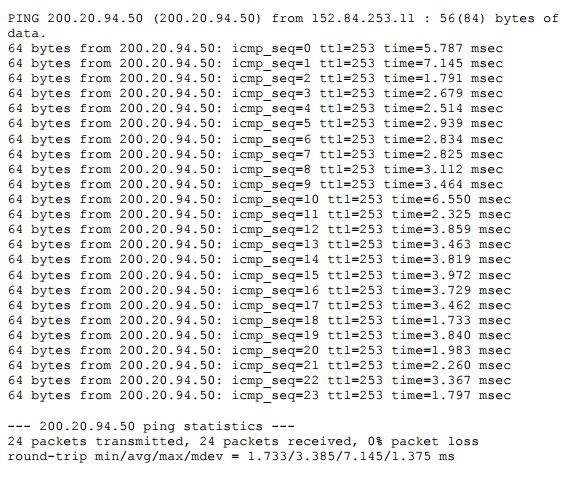 PING
Atividade 1:

Em um sistema windows utilize o ping para testar a conectividade com o servidor de páginas www.registro.br
Durante o teste de conectividade capture os pacotes utilizando o software wireshark.
Localize o pacote echo-request enviado e depois seu respectivo echo-reply.
Compare o conteúdo deste par de pacotes.
PING
Atividade 2:

Em um sistema linux utilize o ping para testar a conectividade com o servidor de páginas www.registro.br
Durante o teste de conectividade capture os pacotes utilizando o software wireshark.
Localize o pacote echo-request enviado e depois seu respectivo echo-reply.
Compare o conteúdo deste par de pacotes.
PING
Responda:

Houve alterações entre os pacotes echo-request e echo-reply em cada teste efetuado? Se houve descreva e explique as diferenças.

Existe diferença no campo observações entre cada par de pacote que compõem um pedido/resposta em cada teste efetuado? Se houve descreva e explique as diferenças.